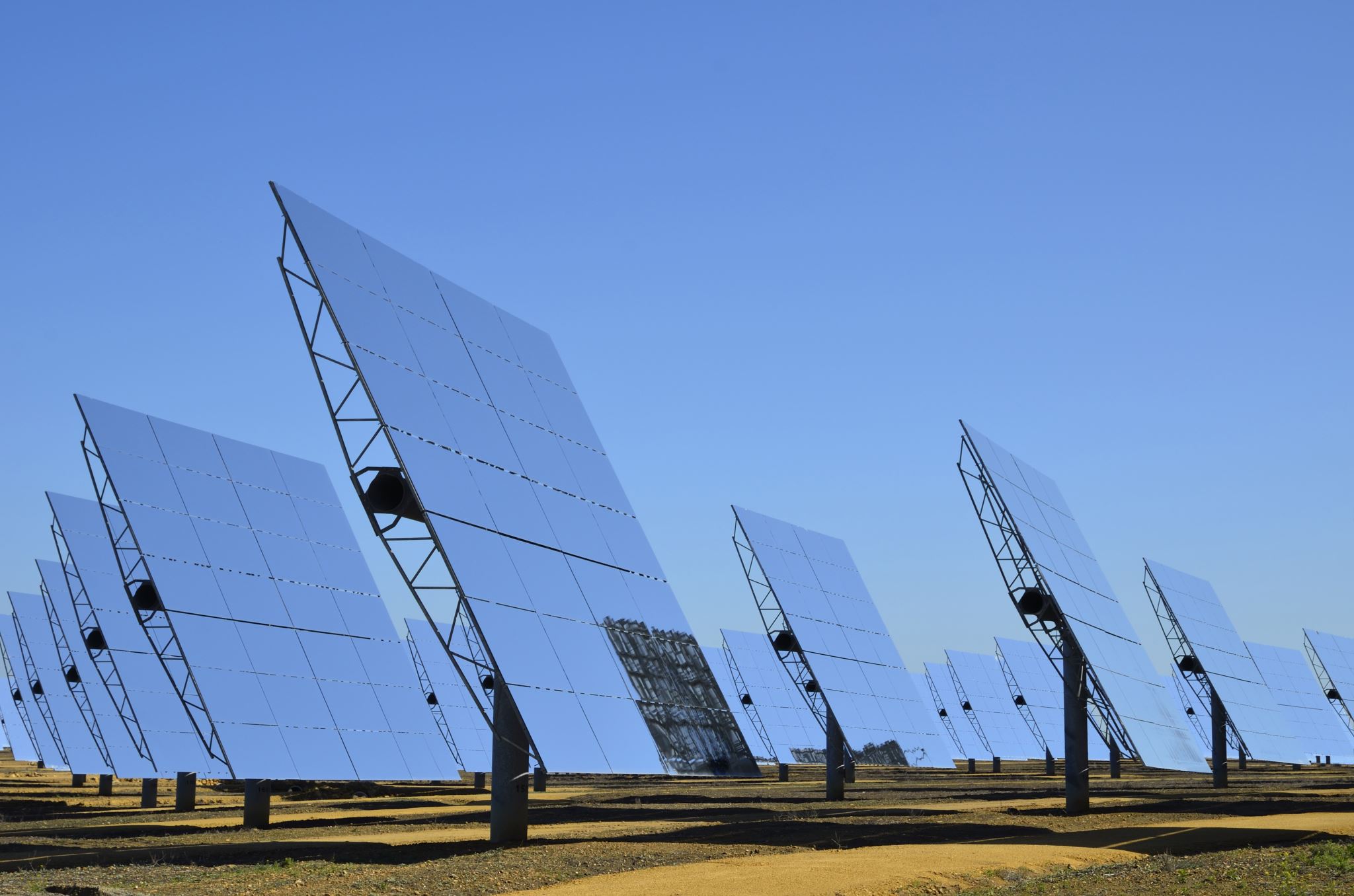 Sustainable Development Indicators and Insurance Markets
Why indicators needed?
Three Environmental Quality Indicators
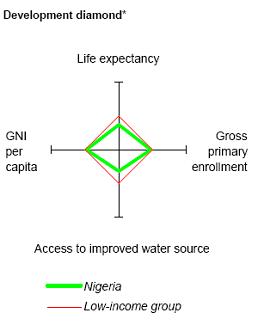 Cost of remediation: Cost of moving from present environment to acceptable environment
Environmental elasticity: ratio of aggregate percentage change in environment to economy
Developmental and environmental diamonds
Measuring Sustainability Tools
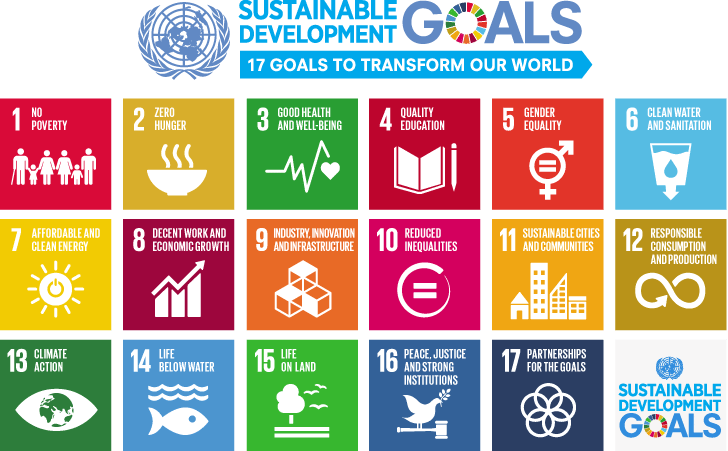 Benchmark: Reference point/goal
Sustainable development goals
Index: Combines many sources of data into one measure
Human Development Index
CPI
GDP
Human Development Index 2021
Consumer Price Index
CPI aggregates information about aggregate prices
Measures rates of inflation
Created by measuring changes in cost of basket
Overstate inflation?
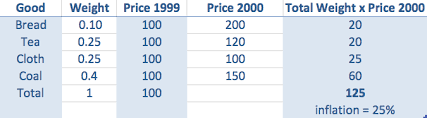 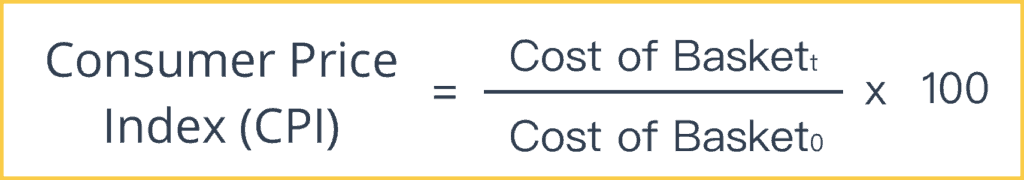 Consumer Price index Lately
Exchange Rates
Increases in Interest rates lead to appreciations in currency
Exchange rates matter a lot to developing countries
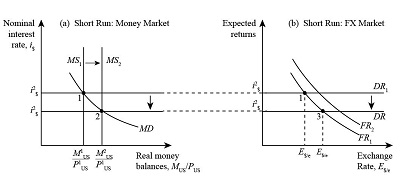 Purchasing Power Parity
Exchange rates only tell half the story
Purchasing power parity compares currencies based on relative prices in each country
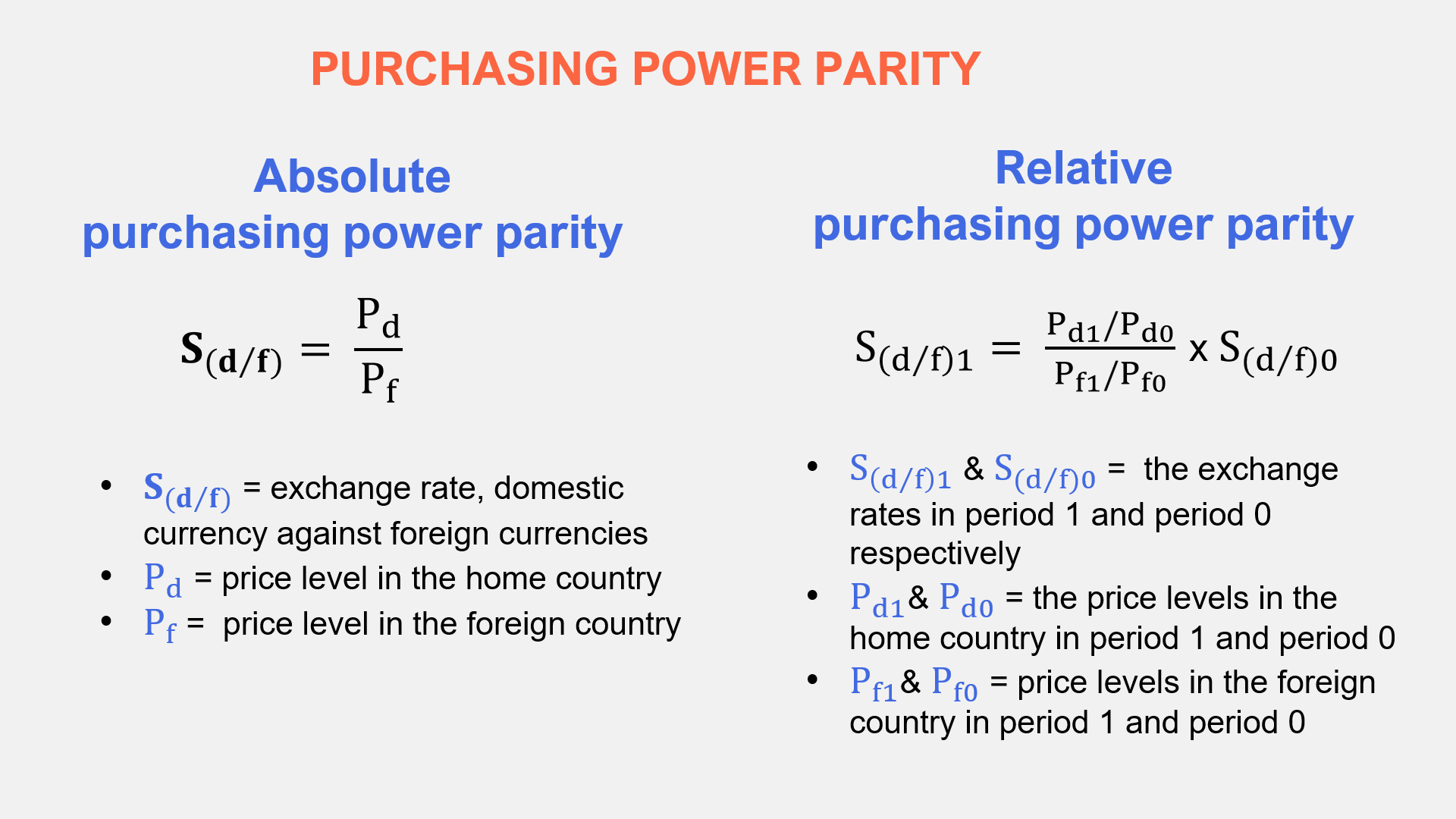 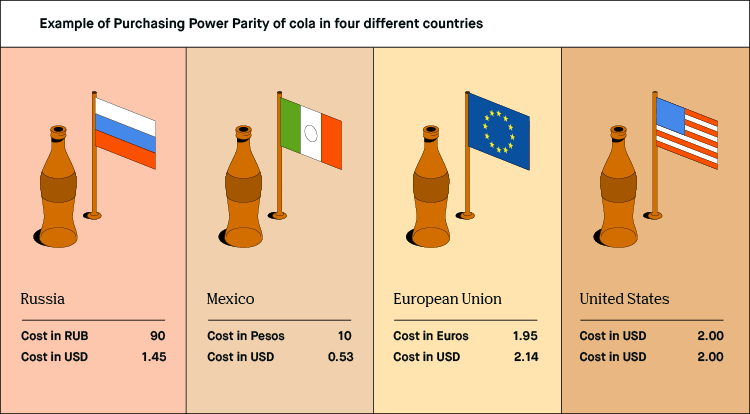 Environmental Justice
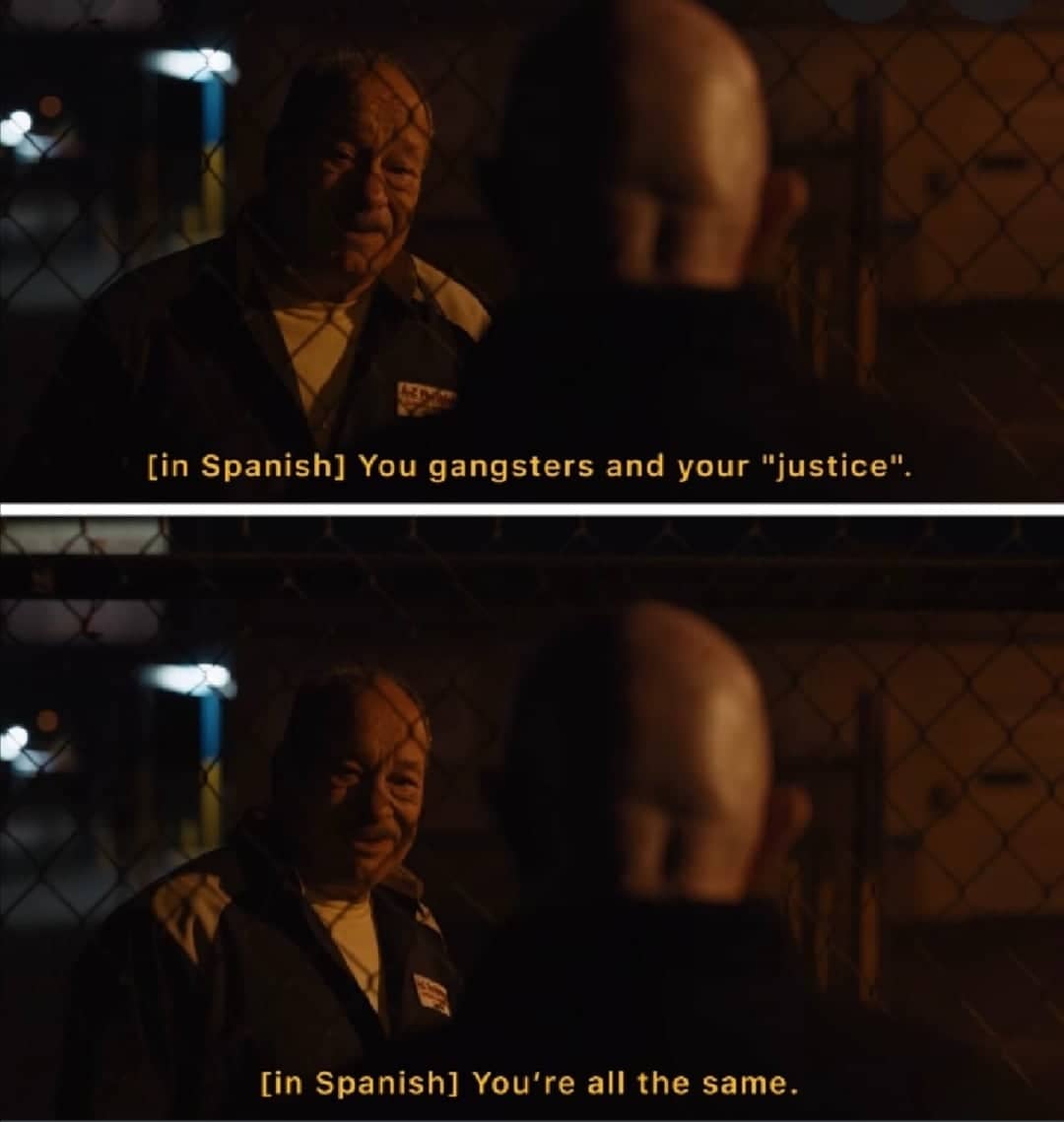 According to the DoE:
Environmental justice is the fair treatment and meaningful involvement of all people, regardless of race, color, national origin, or income, with respect to the development, implementation, and enforcement of environmental laws, regulations, and policies. Fair treatment means that no population bears a disproportionate share of negative environmental consequences resulting from industrial, municipal, and commercial operations or from the execution of federal, state, and local laws; regulations; and policies. Meaningful involvement requires effective access to decision makers for all, and the ability in all communities to make informed decisions and take positive actions to produce environmental justice for themselves.
What does environmental justice mean to you?
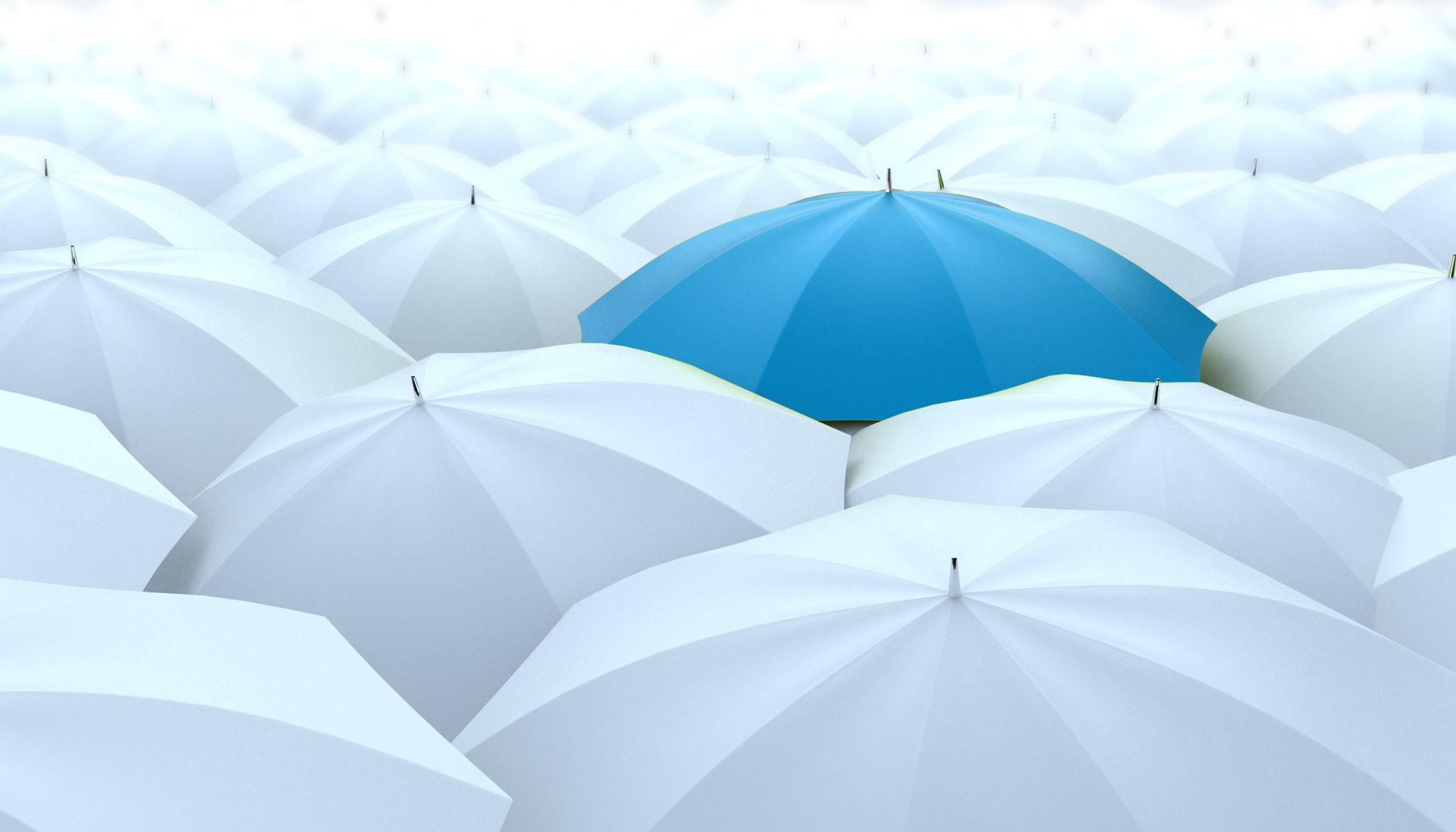 Insurance Markets
Risk aversion
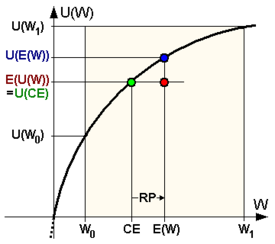 People don’t like risks
People
People will pay to avoid them
Companies are risk neutral
People pay companies to take on their risk
Certainty equivalent
The certainty equivalent is the amount of money I would have to give you for certain instead of a lottery
Insurance tries to make you whole in any state of world
Insurance gives certainty equivalent
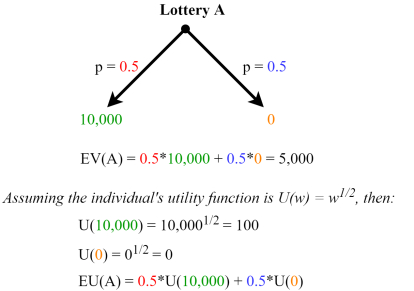 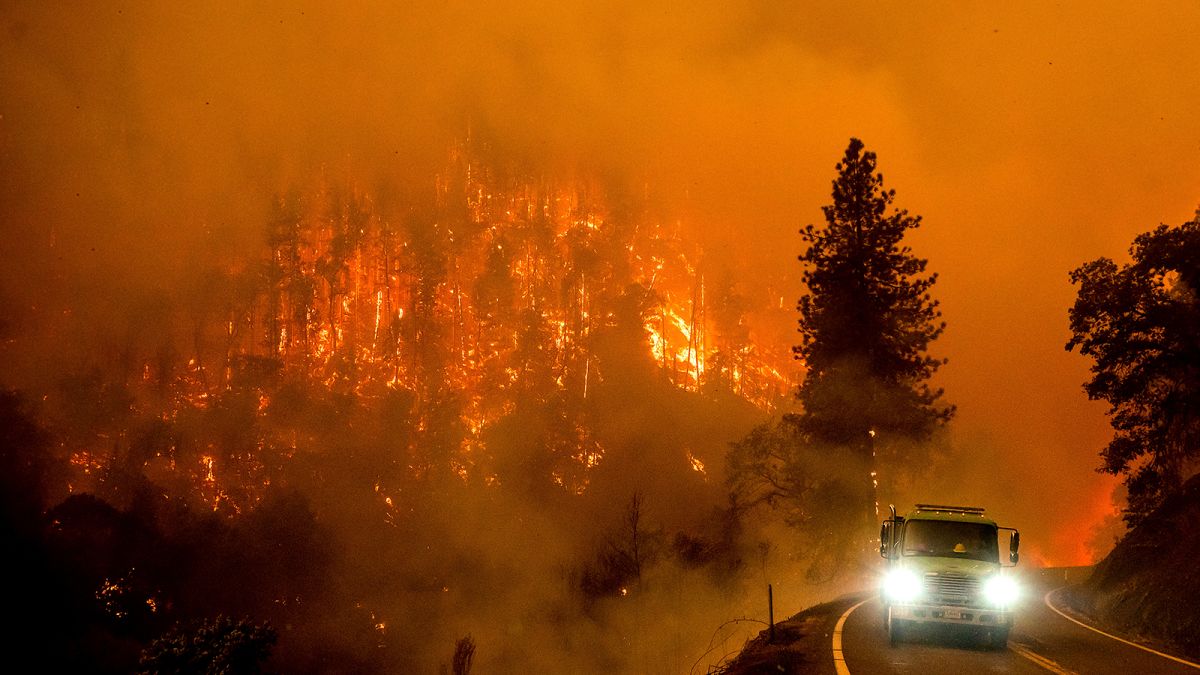 Insurance Market Example
Bob has a house with a value W
With probability 1/3, there will be a fire that causes L damage
Bob has utility of money Sqrt(X)
Insurance Co is risk neutral and offers Bob a contract where he pays x now and receives y if there is a flood
What can Alice get that Bob would accept?
What should Alice pay Bob?
Asymmetric Information
Asymmetric information occurs when one side has information the other does not 
Information not perfectly observable
Adverse selection
Moral hazard
Principle Agent models
Huge in insurance markets
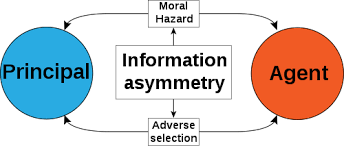 The Market for Lemons
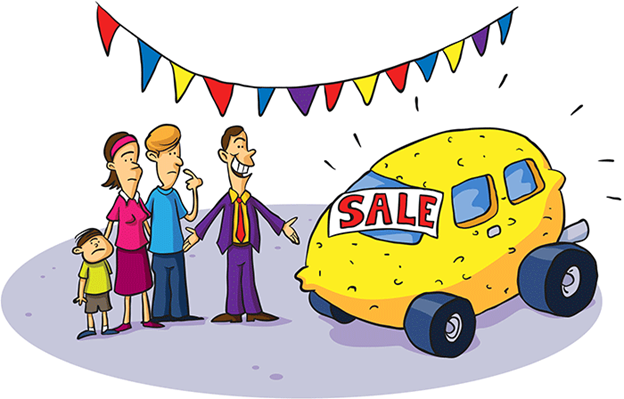 Two types of sellers sell cars
Sellers of lemons (bad cars) with low quality
Sellers of peaches (good cars) with good quality
Buyers cannot distinguish between lemons and peaches
If too many lemons, leave market
Market for lemons example 1
Finite fixed supply of cars
Infinitely many buyers
Distribution of cars as follows
What are market equilibrium prices?
Say sellers can credibly signal car value for 400$. What is the new equilibrium?
Market for Lemons example 2
Compute market equilibrium
Replace first 1/3 by x and adjust the remaining fractions to be the same proportion as before
What is the smallest x such that q1 and q2 sell?
The market for lemons and sustainability
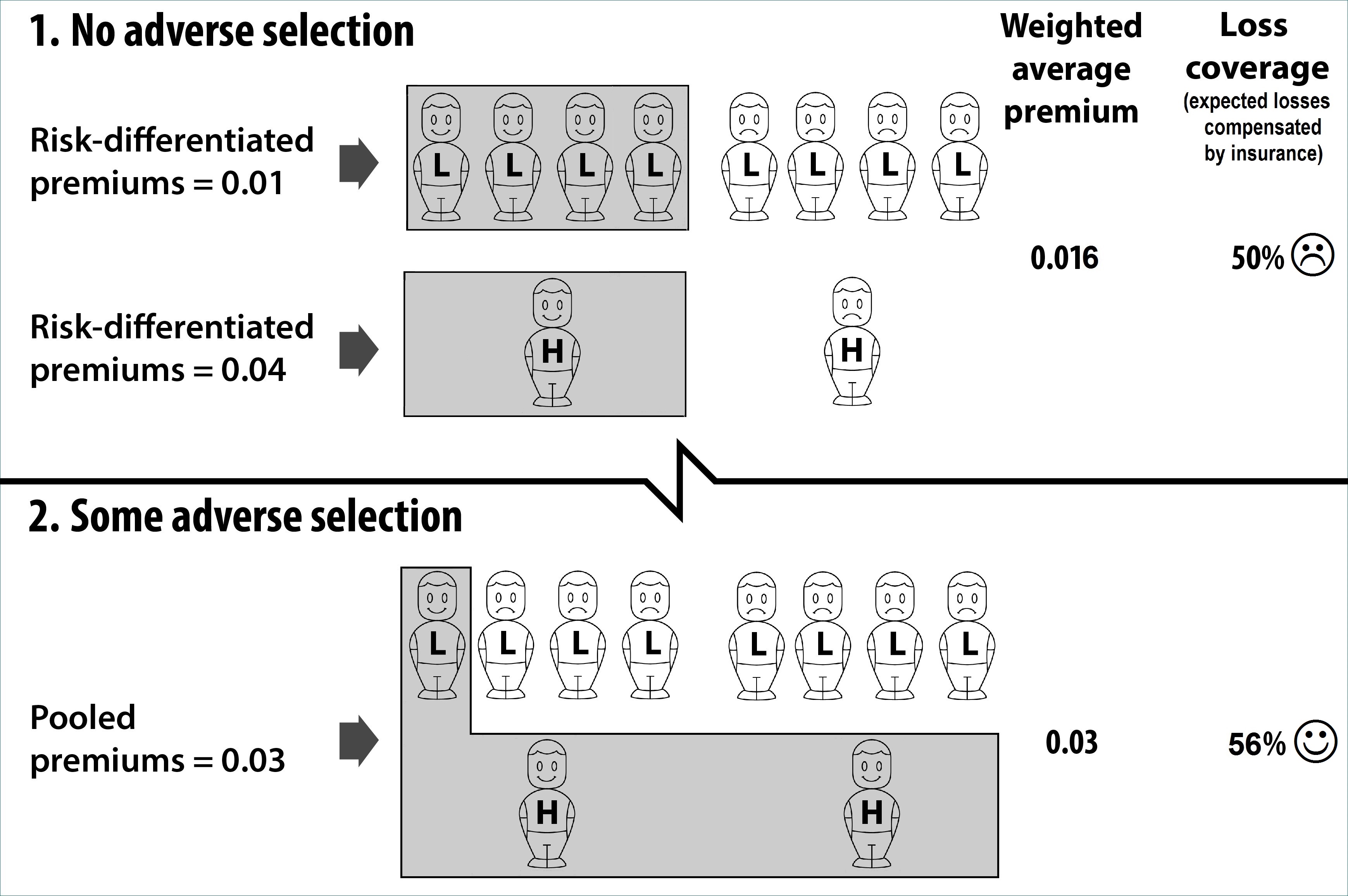 Car market
Insurance markets
California fires
Moral Hazard
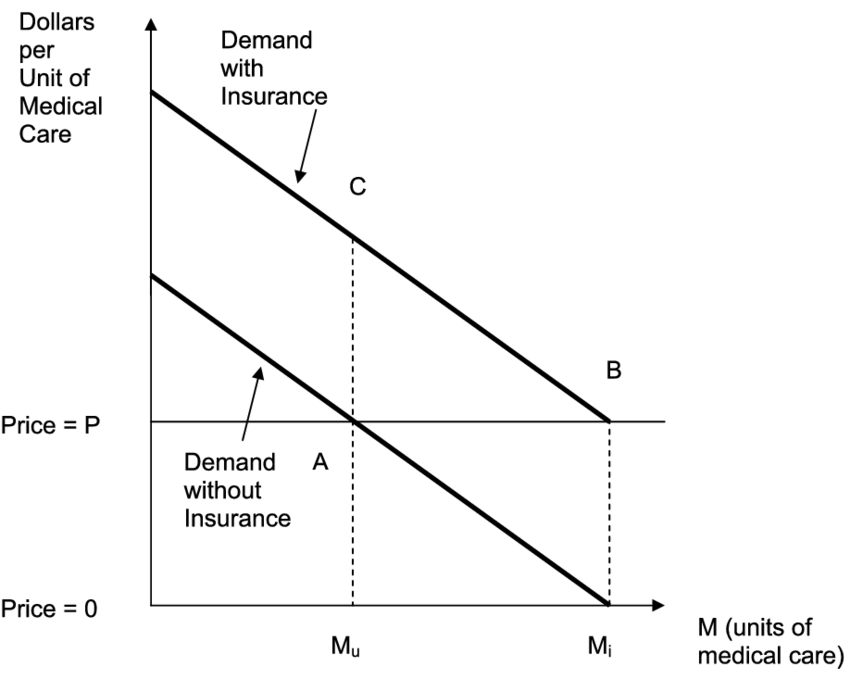 If you decrease the cost of risk, people take on more risk
I have broken three phones in the last year. I don’t even care!
My friend Sara broke her leg recently
PG&E, Enron
Principal Agent Models
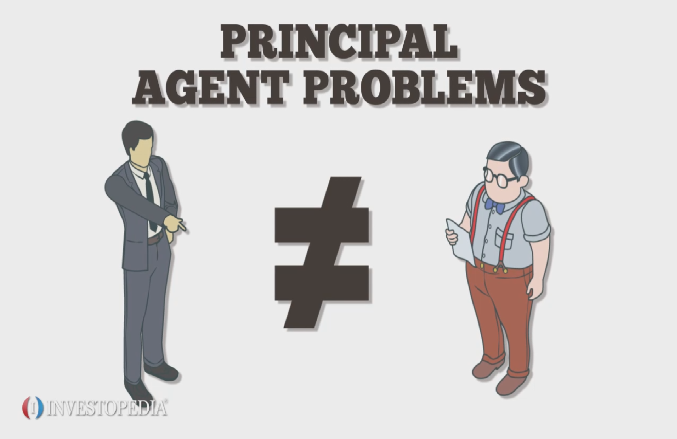 People don’t like to do their job
Just because someone works for you doesn’t mean they will act in your best interest
People like to slack off and commit fraud
Need to design contracts to ensure people do their jobs
Principal Agent Problem Example 1
Principal pays salesman to approach client
Reservation utility of salesman 3 and utility function of wage sqrt(w)-a
Effort Unobservable
How to induce high effort?
Best contract to offer?